分
读
悦
读赋
能
书
薛家实验小学    
  潘虹
享
会
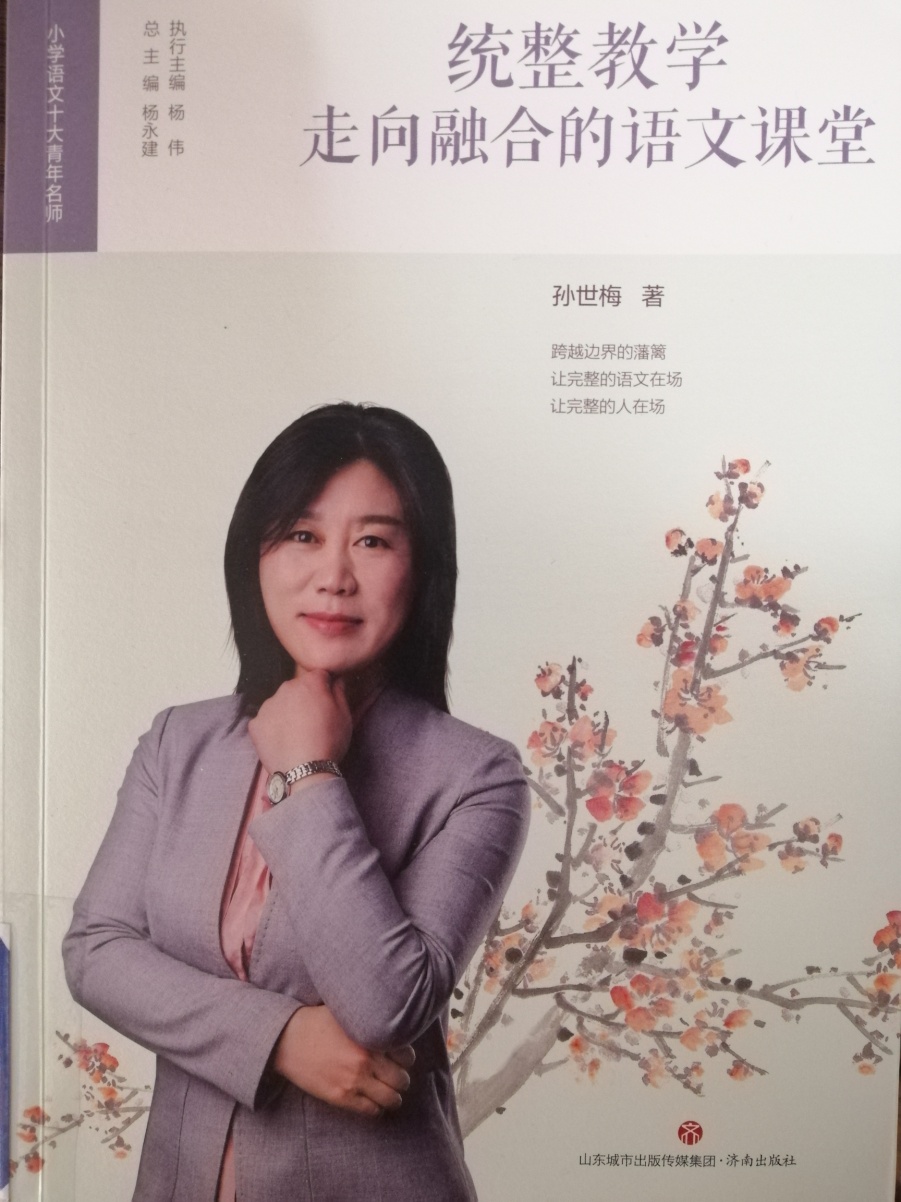 孙世梅。教授，教育学博士，吉林省教育学院小学教研培训部主任，吉林省小学语文教研员。
小学语文十大青年名师著书系列之一。
介绍了“统整教学”理论视点，附有“统整教学”实践课例。
缘何而起：统整教学的提出背景
本质探寻：统整教学的意蕴阐释
理论视点
实践探索：统整教学的实践路径
[Speaker Notes: 一次成功的RGP推荐离不开视光部各个岗位的合作]
缘何而起：统整教学的提出背景
基于对语文教学突出问题的纠偏
基于对当前教育改革热点的回应
基于理解并落实课程统整的诉求
01
02
03
基于对语文教学突出问题的纠偏
打破原有教材观念的定势：从“教教材”到“用教材教”
打破单篇教学的局限：从孤立封闭到跨越融合
打破传统课堂的沉寂：从被动接受到动态建构
01
02
03
基于对当前教育改革热点的回应
对语文核心素养全面落实的主动响应
对统编版教科书推进使用的积极践行
对“互联网+教育”变革的有力促进
01
02
03
基于理解并落实课程统整的诉求
有利于教师对课程统整的深化理解
有利于达成课程统整的有效实施
有利于发挥课程统整的优势功能
01
02
03
本质探寻：统整教学的意蕴阐释
1.文道合一理论  2.系统论  3.建构主义学习理论  4.多元智能理论
1
理论基础
1.统整性  2.超越性  3.实践性
2
主要特征
1.合理确定“统整点”  选择适切内容  3.遵循认知规律  4.优化课堂教学
3
基本原则
实践探索：统整教学的实践路径
内容之间的统整：从教本到学本
01
实践探索：统整教学的实践路径
一篇教材：
内部结构统整
1
从教本到学本
多篇教材：
主题单元统整
2
内容之间的统整
3
教材拓展：
课内与课外统整
实践探索：统整教学的实践路径
领域之间的统整：从封闭到开放
02
内容之间的统整：从教本到学本
01
实践探索：统整教学的实践路径
识字与阅读的统整
1
从封闭到开放
阅读与口语交际的统整
2
领域之间的统整
3
阅读与习作的统整
实践探索：统整教学的实践路径
学科之间的统整：从单一到多元
03
领域之间的统整：从封闭到开放
02
内容之间的统整：从教本到学本
01
实践探索：统整教学的实践路径
学科之间的统整
从创设教学情境的角度统整
从铺垫知识背景的角度统整
02
01
从单一到多元
从简化文本内容的角度统整
从挖掘阅读深度的角度统整
04
03
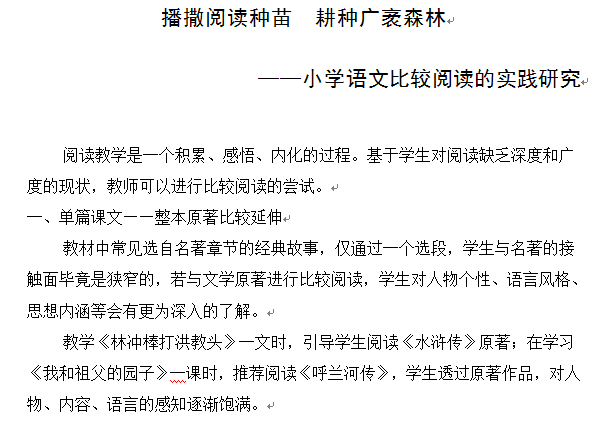 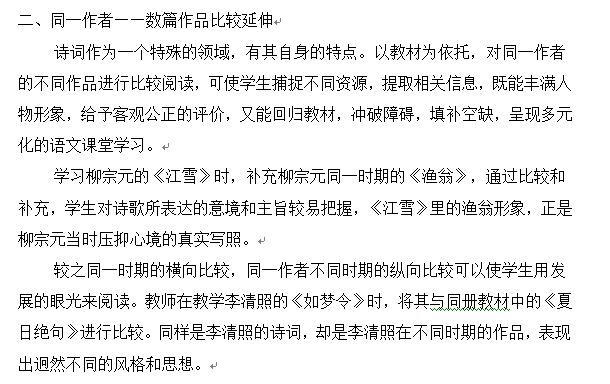 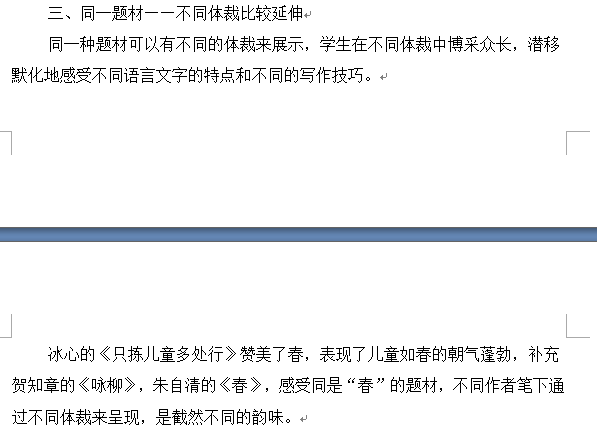 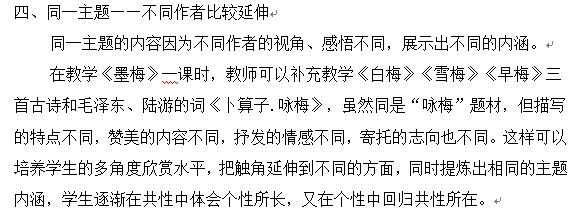 感谢聆听